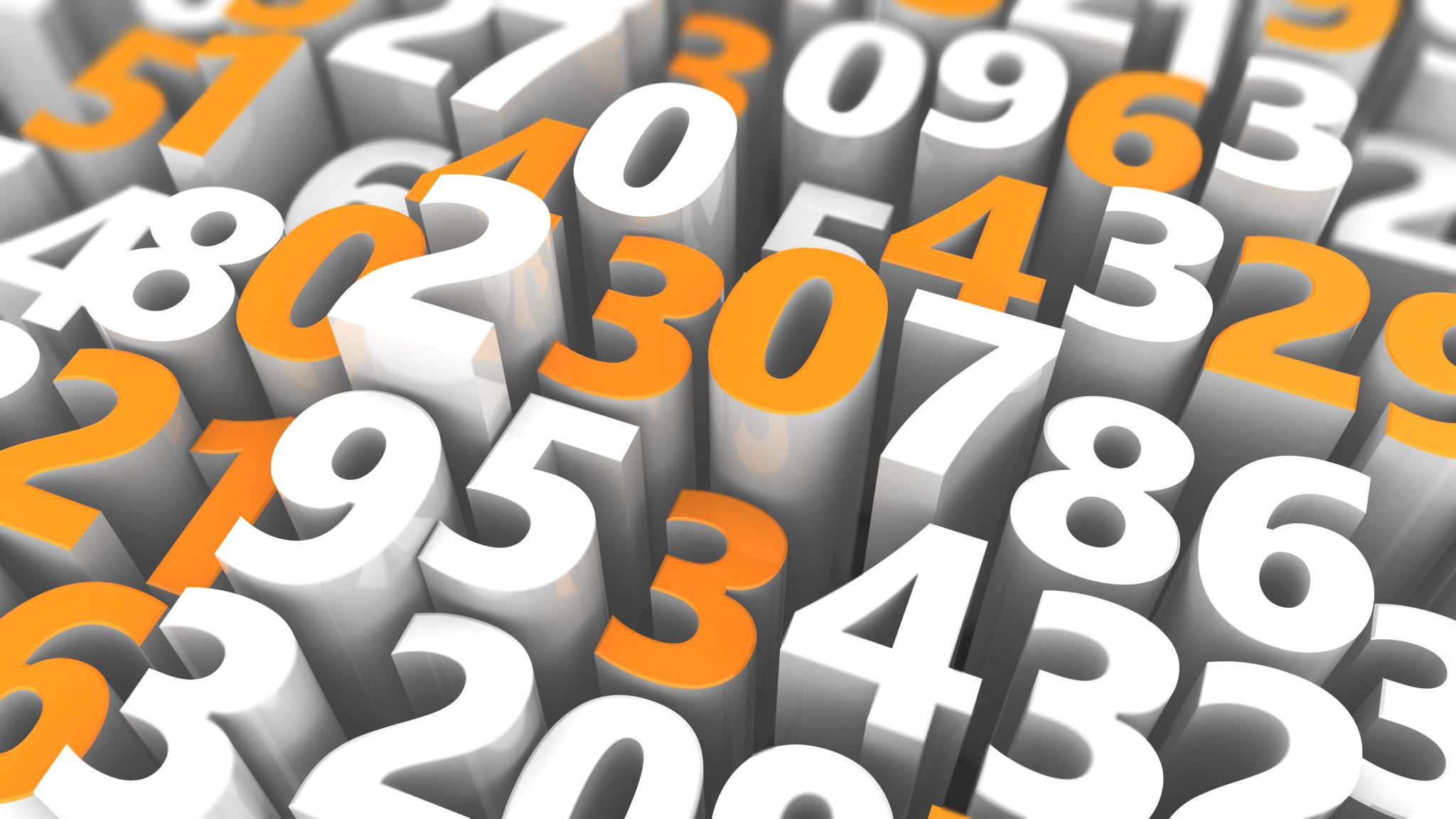 Atypické slovní úlohy ze Singapuru (Neposedové)
Karolína Mottlová
[Speaker Notes: Kdo jsem?]
Obsah dílny
Seznámení s atypickými slovními úlohami
Chvíle na vlastní řešení
Ukázka žákovských řešení, strategie a argumenty 
Tvoření úloh 
Zamyšlení nad jejich didaktickým potenciálem
Slovní úloha – Které číslo dává smysl?
Originál: What number makes sense?
Singapur - učebnice: např. Shaping Maths, In Step Maths
Pracovní listy - doc. Jančařík (originál v AJ a překlad): http://mdisk.pedf.cuni.cz/Math/PL.htm + HomeMath na FB
Projekt TA ČR: Podpora integrace matematické, čtenářské a jazykové gramotnosti u žáků základních škol
Podobné úlohy
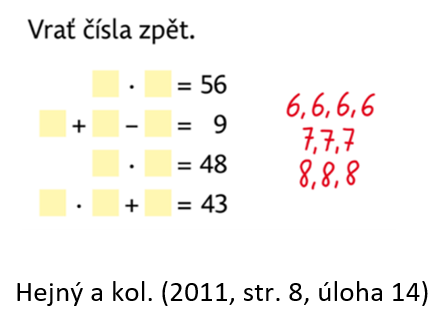 [Speaker Notes: O co se jedná?
Odkud pochází?
Kde najít inspiraci?
Co mě motivovalo?

Na co navazuji?]
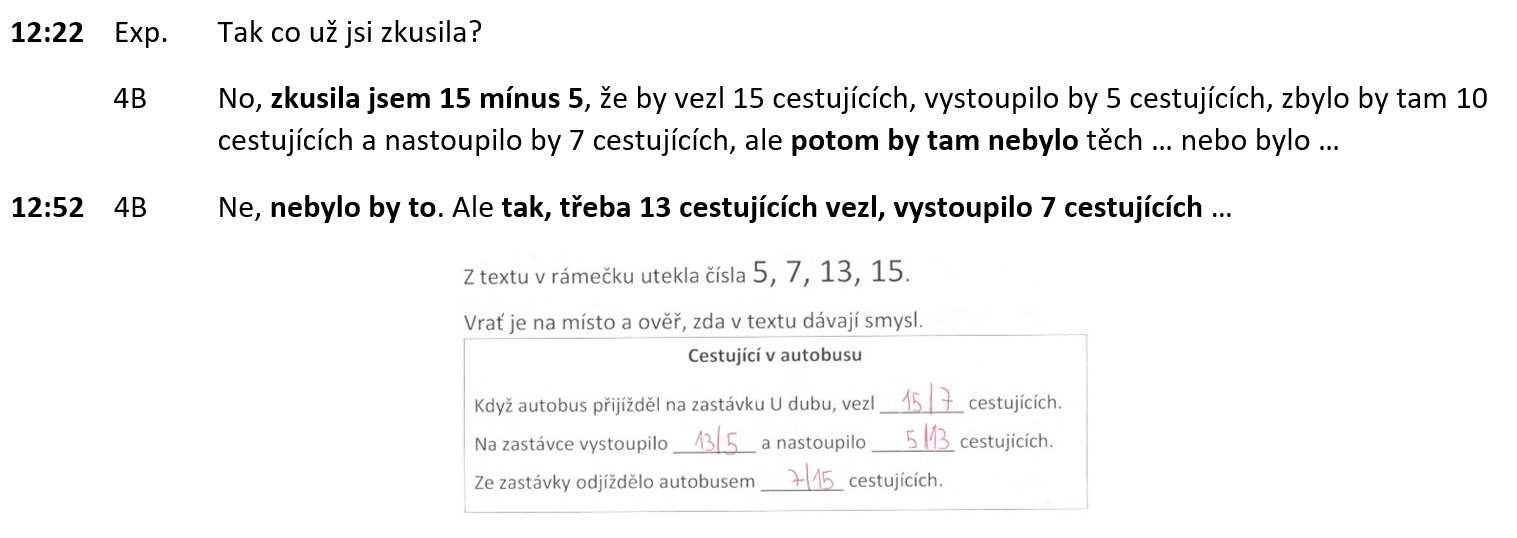 Chvíle na řešení
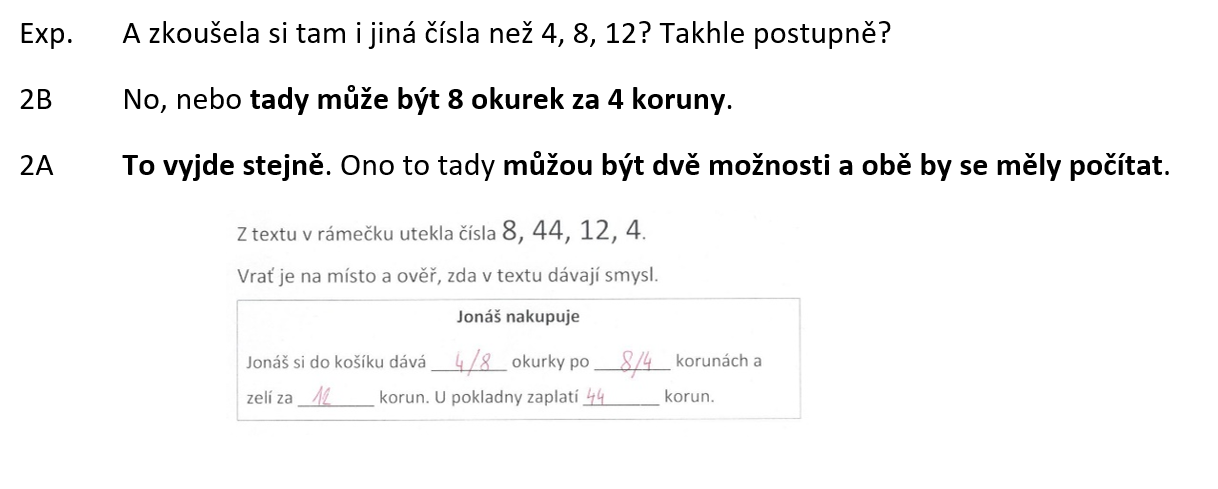 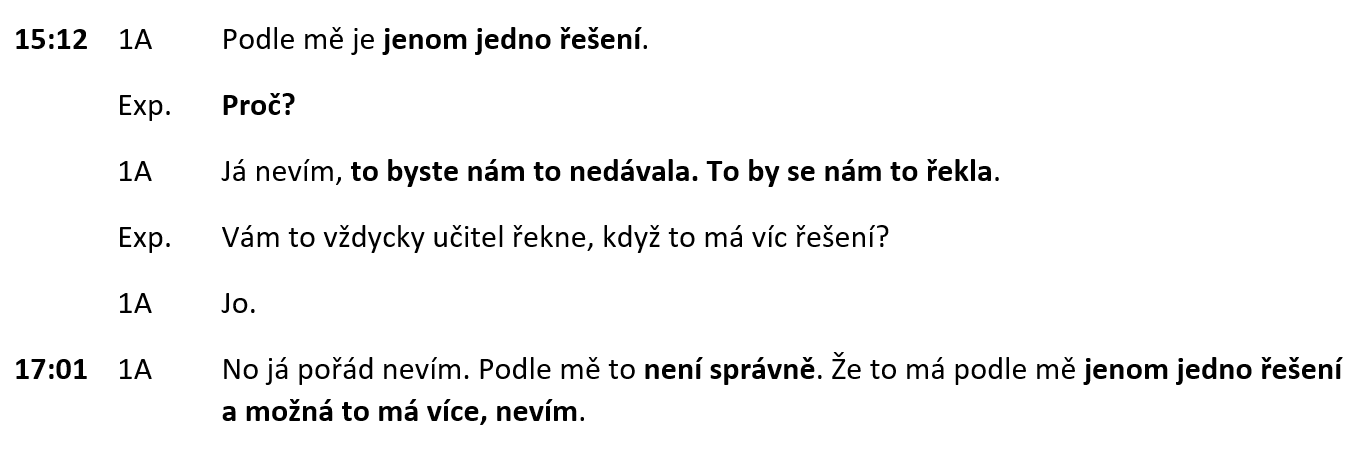 Z textu v rámečku utekla čísla 5, 7, 13, 15.
Vrať je na místo a ověř, zda v textu dávají smysl.
Z textu v rámečku utekla čísla 8, 44, 12, 4.
Vrať je na místo a ověř, zda v textu dávají smysl.
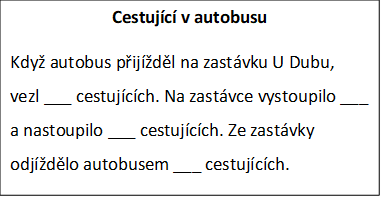 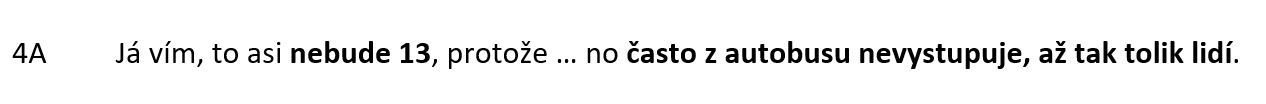 Chvíle na řešení
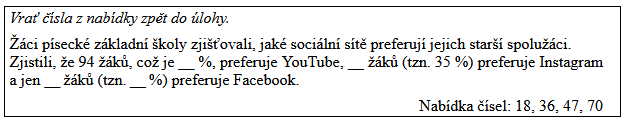 Kde brát slovní úlohy? - Vaše zkušenosti
Papírové zdroje
Elektronické zdroje
Učebnice
Klokan
Ukázka tvorby slovní úlohy
Původní text
Upravený text
Finální text
Maminka přinesla domů 18 jablek. Spravedlivě je rozdělila mezi 5 členů rodiny. Kolik jablek každý z nich dostal a kolik jich mamince zůstalo? 
[každý dostal 3, zbyly 3]
Maminka přinesla domů 18 jablek. Spravedlivě je rozdělila mezi 5 členů rodiny. Každý z nich dostal 3 jablka a mamince zůstala 3 jablka.

(18, 5, 3, 3)
V rodině je __ členů. Každý z nich dostane __ jablka. Mamince zůstanou __ jablka, protože jich celkem přinesla __.

(18, 3, 5) - jedno z čísel použij dvakrát
Vlastní tvoření
Prohledejte materiály
Vyberte si úlohu čtyři čísla ve vztahu -> a±b±c=d; a×b=c×d; a+b×c=d; a×(b+c)=d; a<b<c<d;
Zapište si ji (i zdroj) v původním znění
Vyřešte
Přepište na prostý text oznamovací
A pak na úlohu s Neposedy
Zamyslete se diskujte nad didaktickým potenciálem
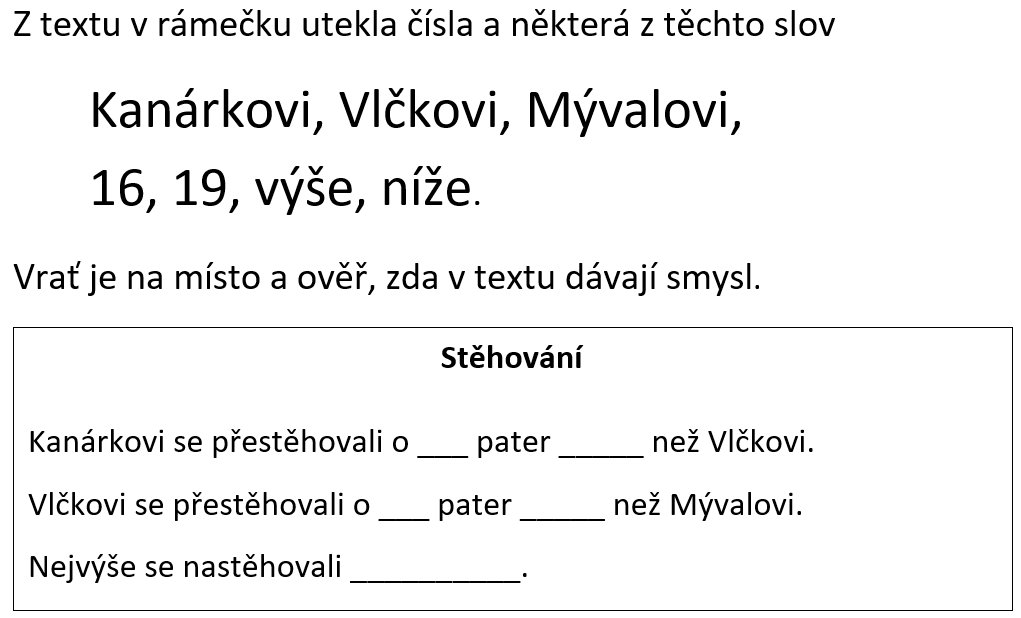 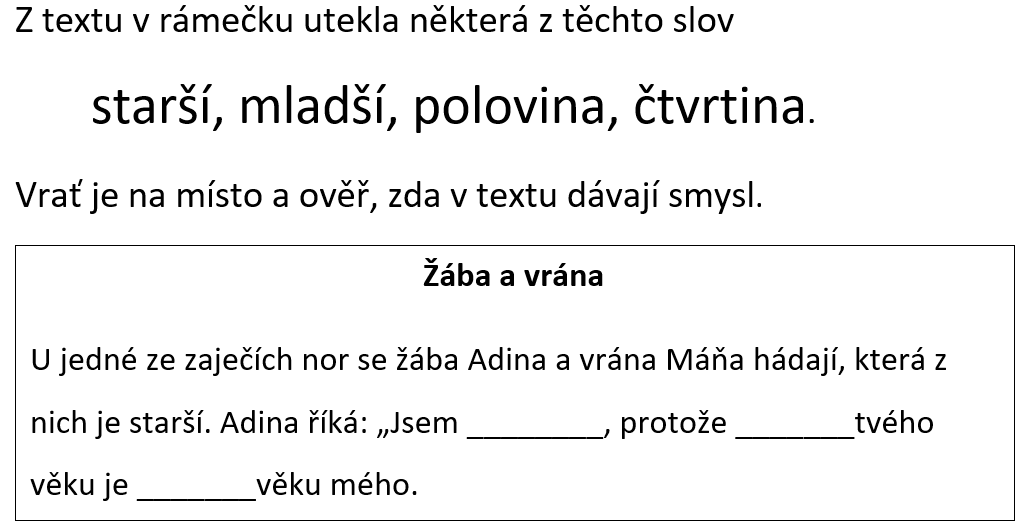 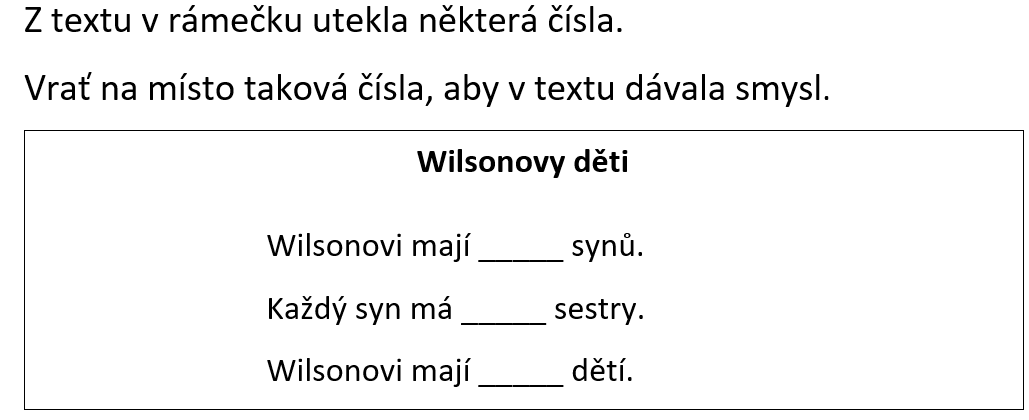 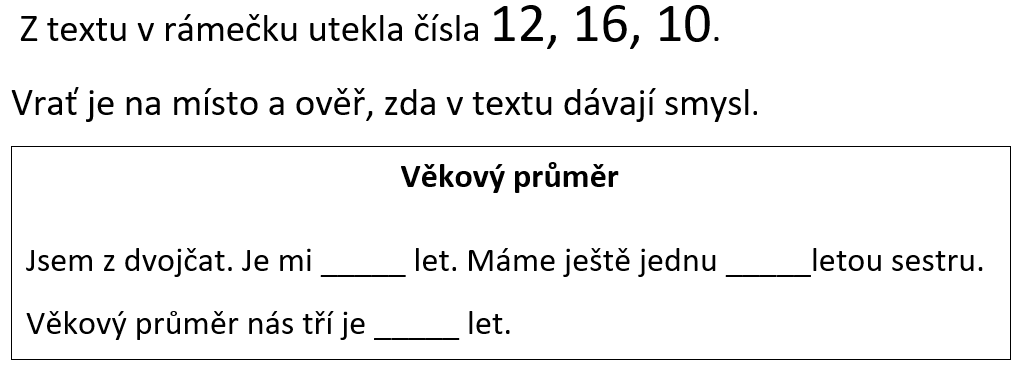 Co do budoucna…?
Vytvořit zásobárnu úloh
Např. zaměřit se na aspekt reálného kontextu
Jiná země – jiný jazyk – jiný jazykový systém
Dlouhodobé sledování

Využije žák strategie z tohoto typu slovní úlohy při řešení běžných slovních úloh?
Vaše otázky? Komentáře!
Zkušenosti?!
Děkuji za pozornost
Mgr. Karolína Mottlová
karolina.mottlova.ruzickova@gmail.com